PHY 711 Classical Mechanics and Mathematical Methods
10-10:50 AM  MWF  in Olin 103


Notes for Lecture 12 – Chap. 3&6 (F&W)
Constructing the Hamiltonian
Hamilton’s canonical equation
Examples
9/17/2021
PHY 711  Fall 2021 -- Lecture 12
1
[Speaker Notes: This lecture shows how to “derive”  the Hamiltonian formalism from the Lagrangian.]
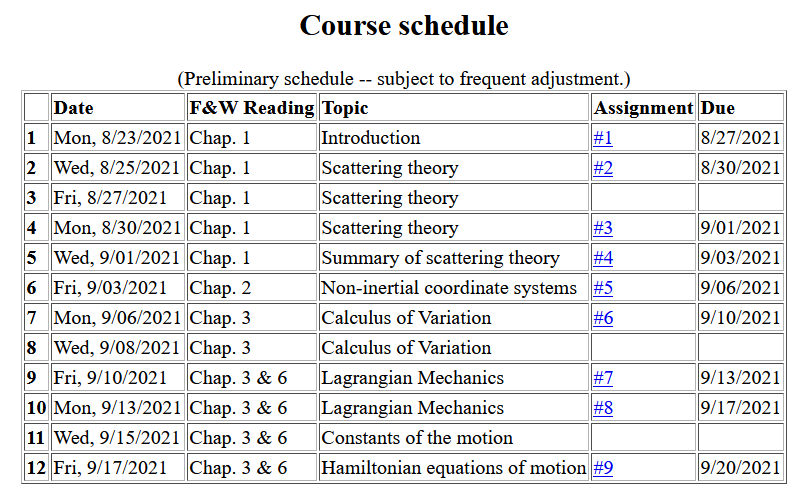 9/17/2021
PHY 711  Fall 2021 -- Lecture 12
2
[Speaker Notes: There is a homework problem due Monday.]
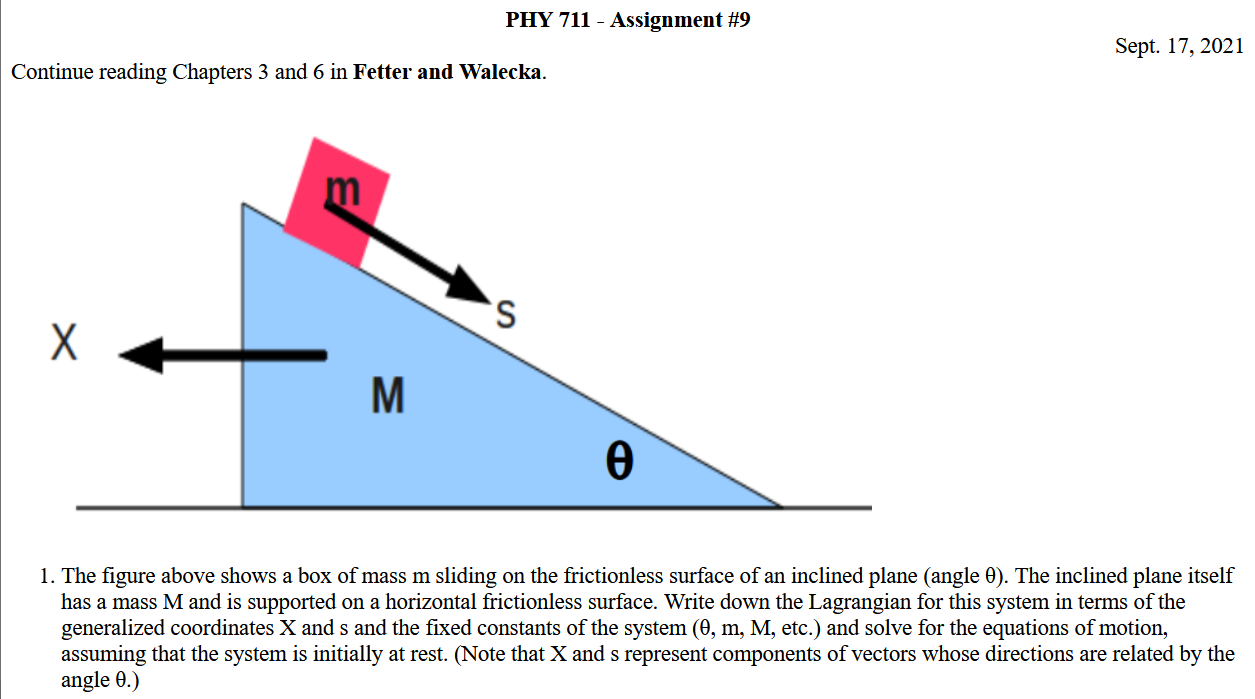 9/17/2021
PHY 711  Fall 2021 -- Lecture 12
3
[Speaker Notes: Homework due Monday.]
Lagrangian picture
Switching variables – Legendre transformation
9/17/2021
PHY 711  Fall 2021 -- Lecture 12
4
[Speaker Notes: Starting with the Lagrangian and then performing a Legendre transformation.]
The analysis on the following slides is a generalization to multiple dimensions qs and ps ….
9/17/2021
PHY 711  Fall 2021 -- Lecture 12
5
Hamiltonian picture – continued
9/17/2021
PHY 711  Fall 2021 -- Lecture 12
6
[Speaker Notes: Finding the Hamiltonian equations of motion.]
Direct application of Hamiltonian’s principle using the Hamiltonian function --
9/17/2021
PHY 711  Fall 2021 -- Lecture 12
7
[Speaker Notes: Showing that Hamilton’s principle can be formulated with the Hamiltonian formulation.]
Hamilton’s principle continued:
Canonical equations
0
9/17/2021
PHY 711  Fall 2021 -- Lecture 12
8
[Speaker Notes: So called “Canonical” equations.]
More comments about “details”
Vanishes because
dq(tf)=dq(ti)  due to 
the premise of 
Hamilton’s principle.
9/17/2021
PHY 711  Fall 2021 -- Lecture 12
9
In the Hamiltonian formulation --
Why are these equations known as the “canonical equations”?
Because they are beautiful.
The term is meant to elevate their importance to the level of the music of J. S. Bach
To help you remember them
No good reason; it is just a name
9/17/2021
PHY 711  Fall 2021 -- Lecture 12
10
Recipe for constructing the Hamiltonian and analyzing the equations of motion
9/17/2021
PHY 711  Fall 2021 -- Lecture 12
11
[Speaker Notes: Important recipe.    Tape this to your wall!!!]
What happens when you miss a step in the recipe?
No big deal
Big deal – can lead to shame and humiliation (or at least wrong analysis)
9/17/2021
PHY 711  Fall 2021 -- Lecture 12
12
Constants of the motion in Hamiltonian formalism
9/17/2021
PHY 711  Fall 2021 -- Lecture 12
13
[Speaker Notes: Finding constants of the motion within the Hamiltonian formalism.]
What is the physical meaning to a constant H?

Comment --  Whenever you find a constant of the motion, it is helpful for analyzing the trajectory.   In this case, H often represents the mechanical energy of the system so that constant H implies that energy is conserved.
9/17/2021
PHY 711  Fall 2021 -- Lecture 12
14
9/17/2021
PHY 711  Fall 2021 -- Lecture 12
15
[Speaker Notes: Example.]
9/17/2021
PHY 711  Fall 2021 -- Lecture 12
16
[Speaker Notes: Another example]
Other examples
9/17/2021
PHY 711  Fall 2021 -- Lecture 12
17
[Speaker Notes: Another example]
Other examples
9/17/2021
PHY 711  Fall 2021 -- Lecture 12
18
[Speaker Notes: Example with magnetic field.]
Canonical equations of motion for constant magnetic field:
9/17/2021
PHY 711  Fall 2021 -- Lecture 12
19
[Speaker Notes: Working out the equations of motion.]
Canonical equations of motion for constant magnetic field                                -- continued:
9/17/2021
PHY 711  Fall 2021 -- Lecture 12
20
[Speaker Notes: More evaluation of the equations of motion.]
Are these results equivalent to the results of the Lagrangian analysis?
        a.   Yes
        b.   No
9/17/2021
PHY 711  Fall 2021 -- Lecture 12
21
9/17/2021
PHY 711  Fall 2021 -- Lecture 12
22
[Speaker Notes: Recap of treatment of electromagnetic interactions in the Lagrangian and Hamiltonian formulations.]
Canonical form
9/17/2021
PHY 711  Fall 2021 -- Lecture 12
23
[Speaker Notes: Continued.]
Other properties of Hamiltonian formalism –
         Poisson brackets:
9/17/2021
PHY 711  Fall 2021 -- Lecture 12
24
[Speaker Notes: Now a interesting addition property of the Hamiltonian formulation.]
Poisson brackets -- continued:
9/17/2021
PHY 711  Fall 2021 -- Lecture 12
25
[Speaker Notes: Poisson bracket continued.]
Poisson brackets -- continued:
Liouville theorem
For next time
9/17/2021
PHY 711  Fall 2021 -- Lecture 12
26
[Speaker Notes: Example.]